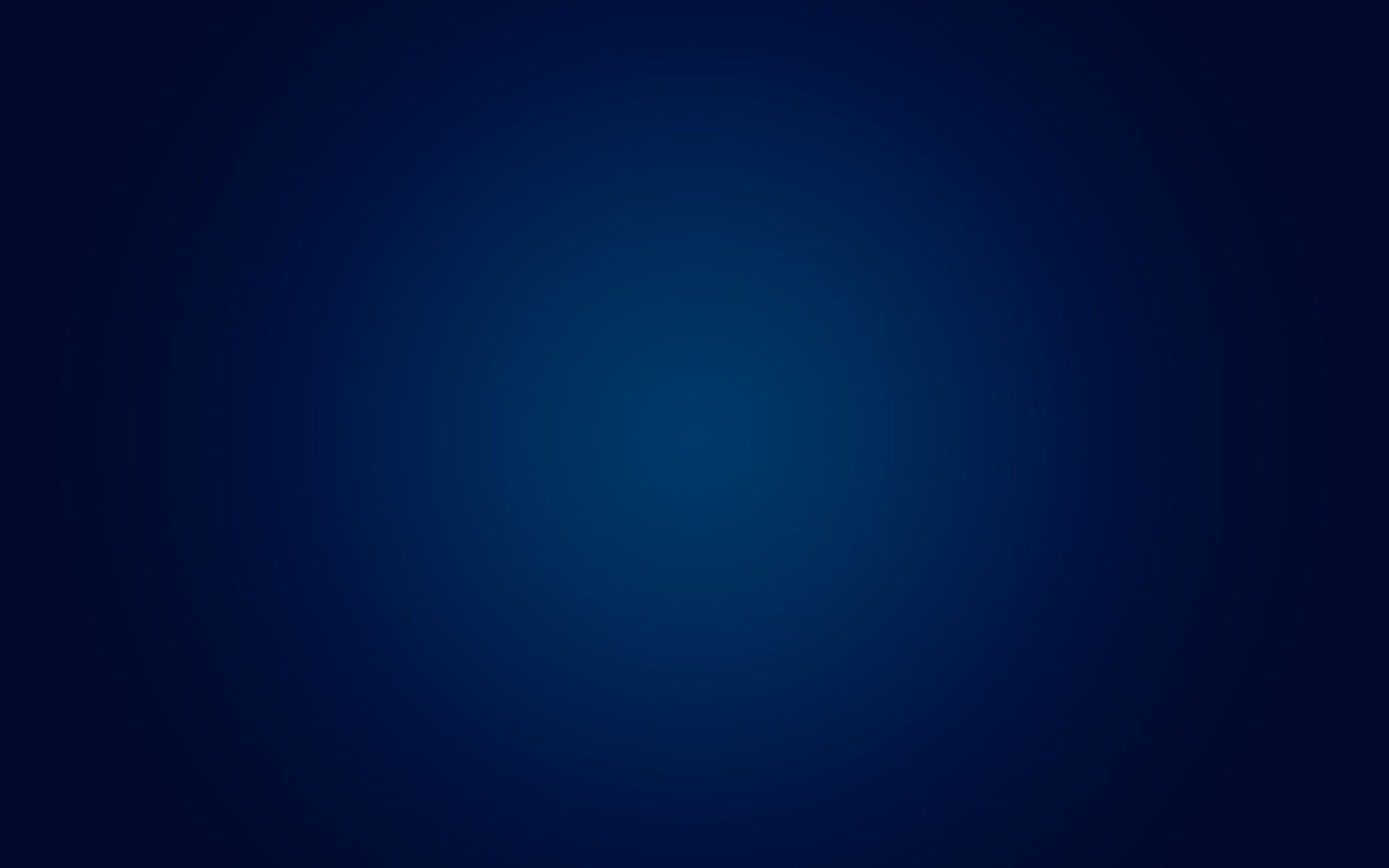 TRABAJO Y POTENCIA
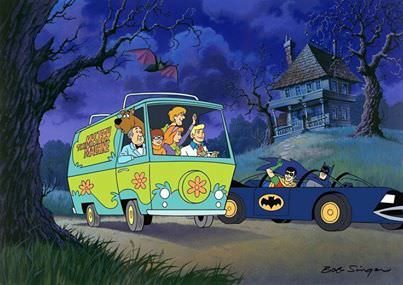 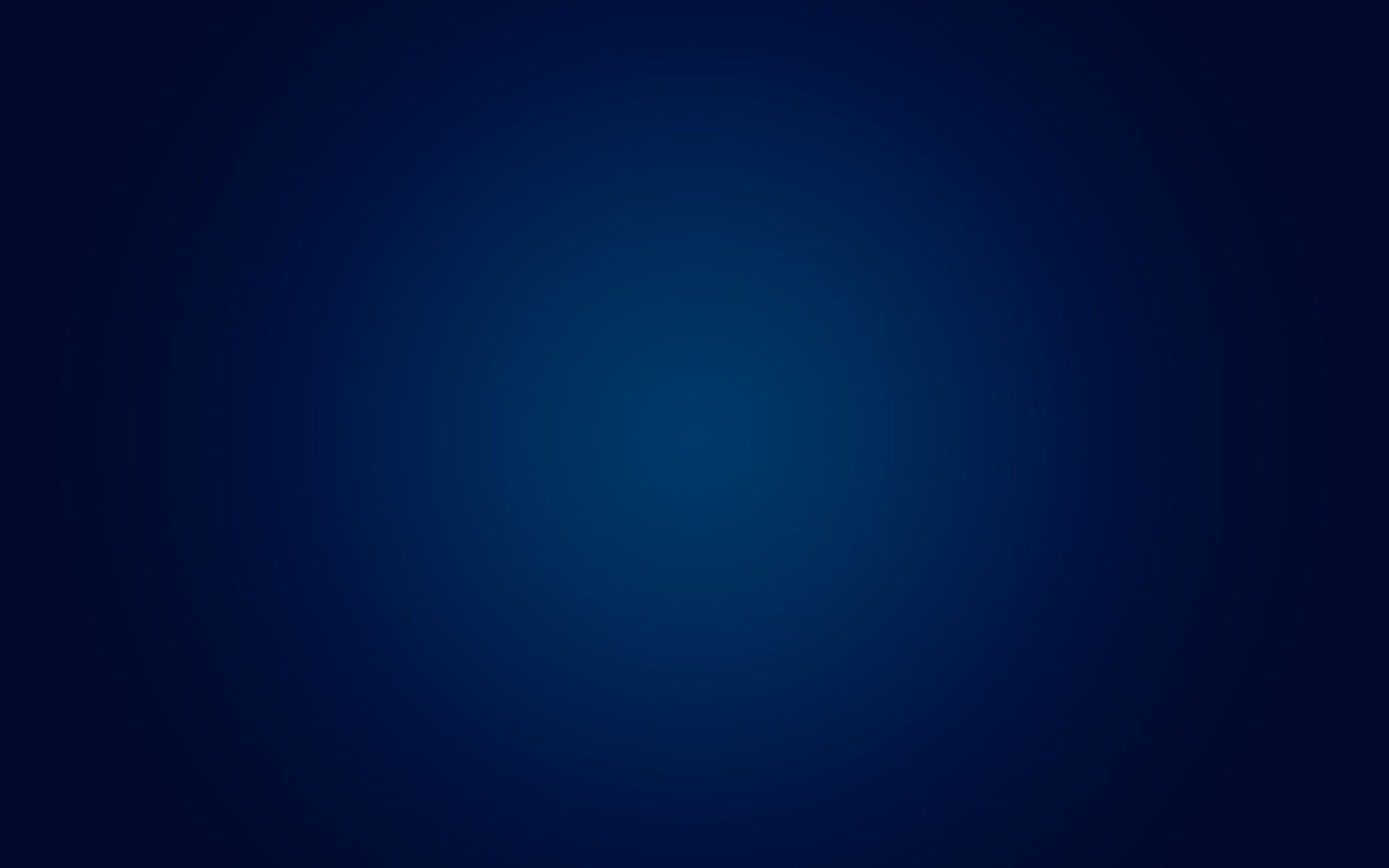 TRABAJO
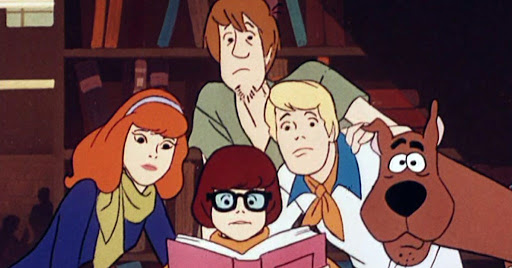 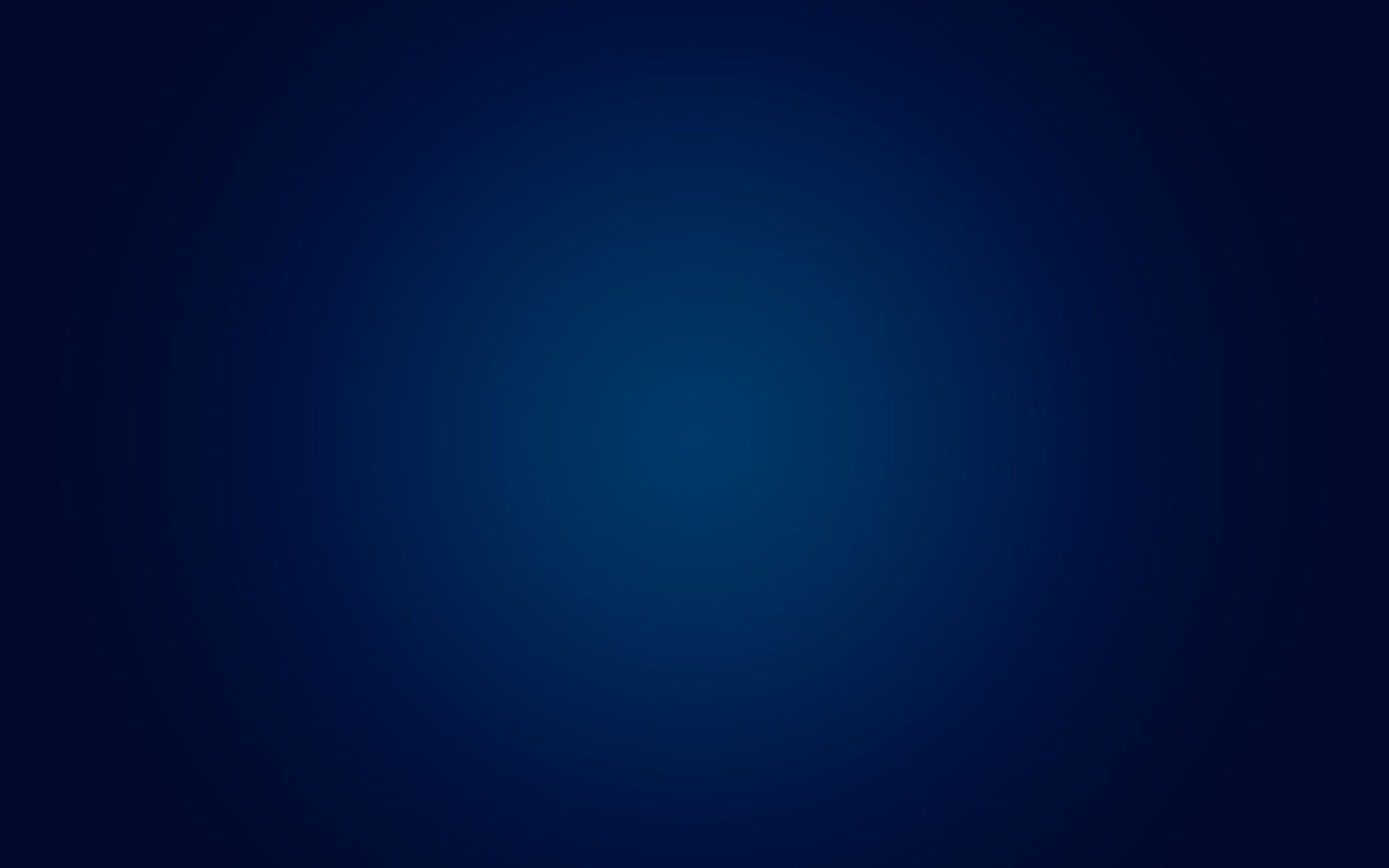 DISTINTOS CASOS
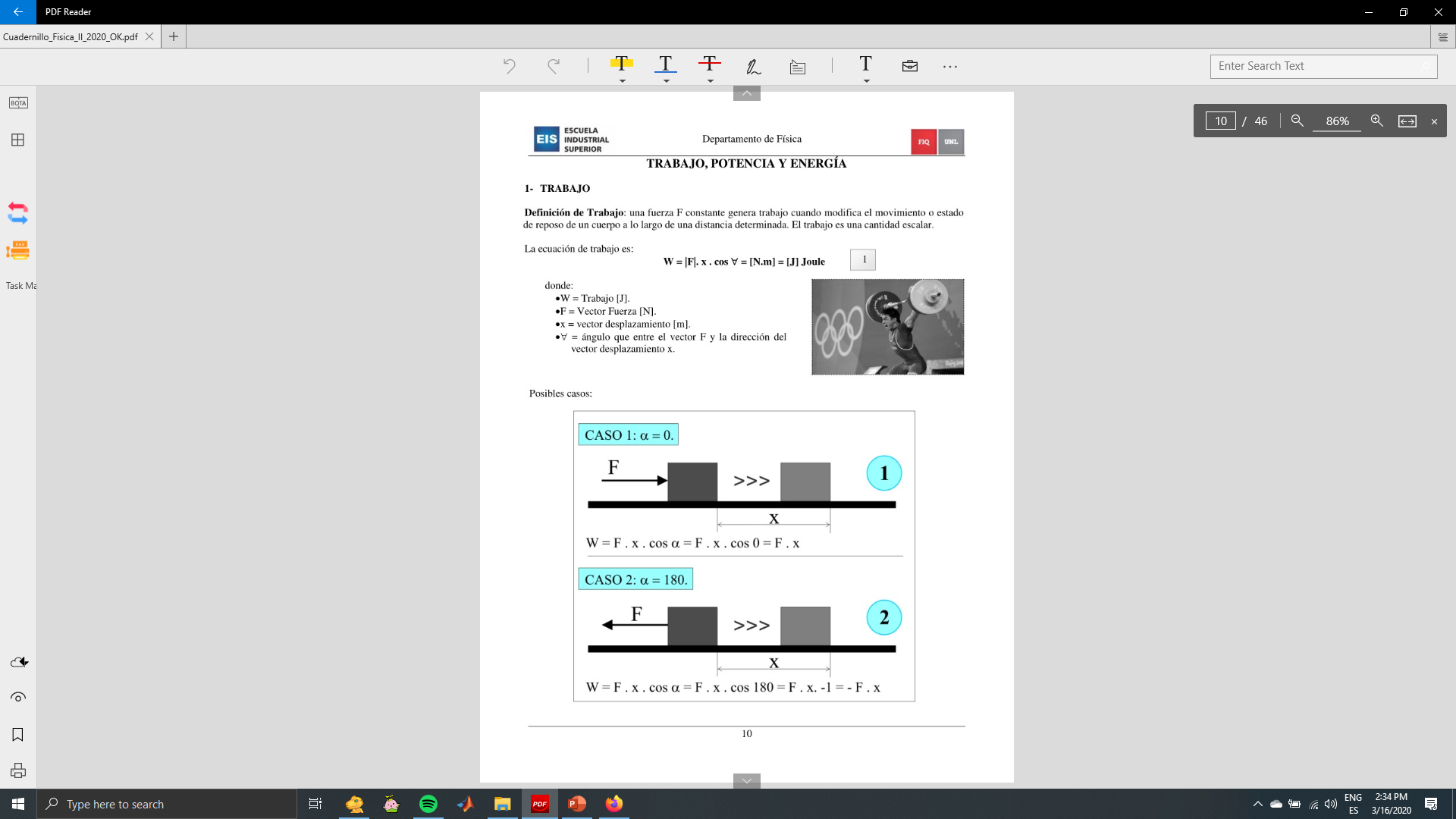 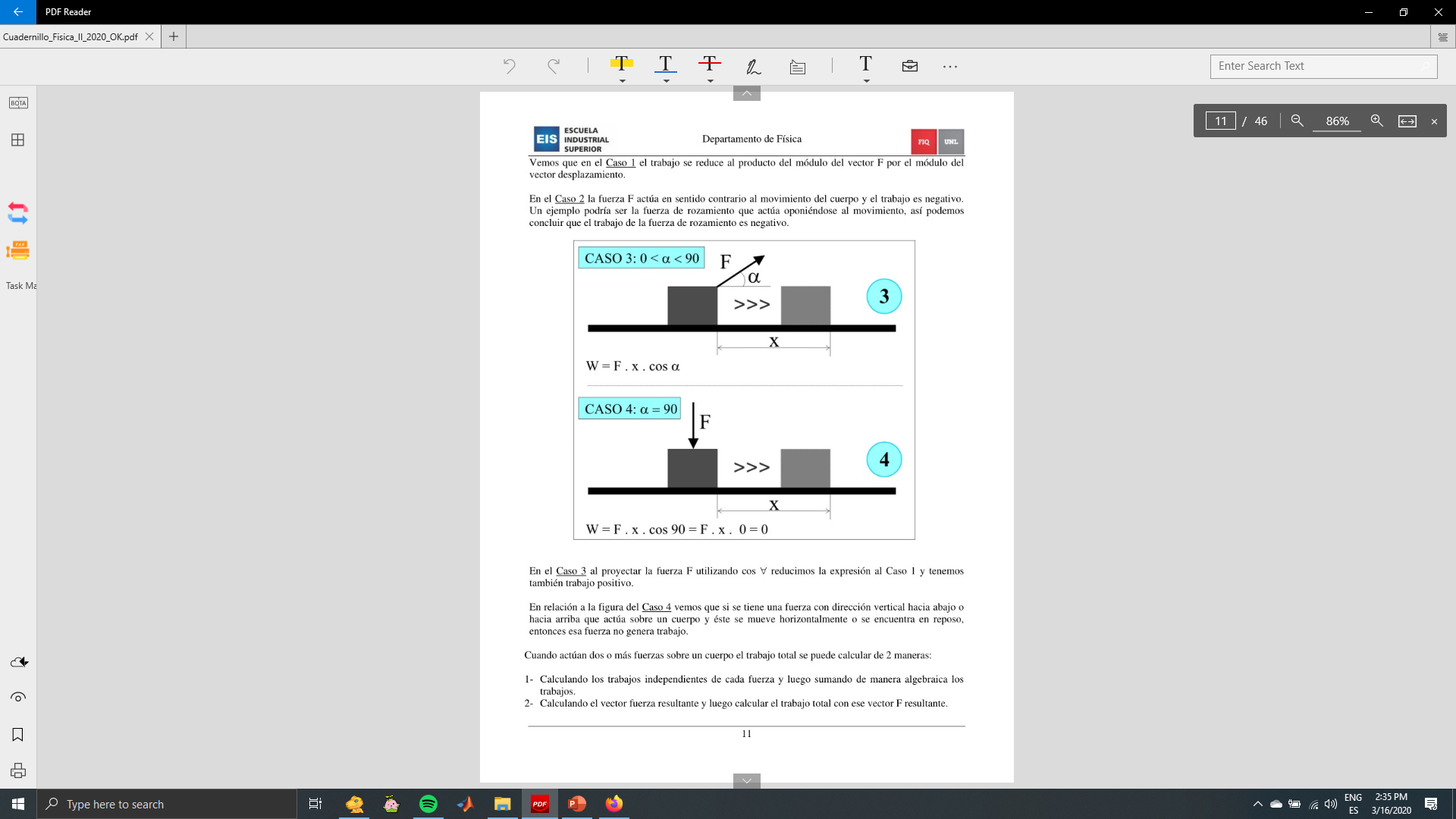 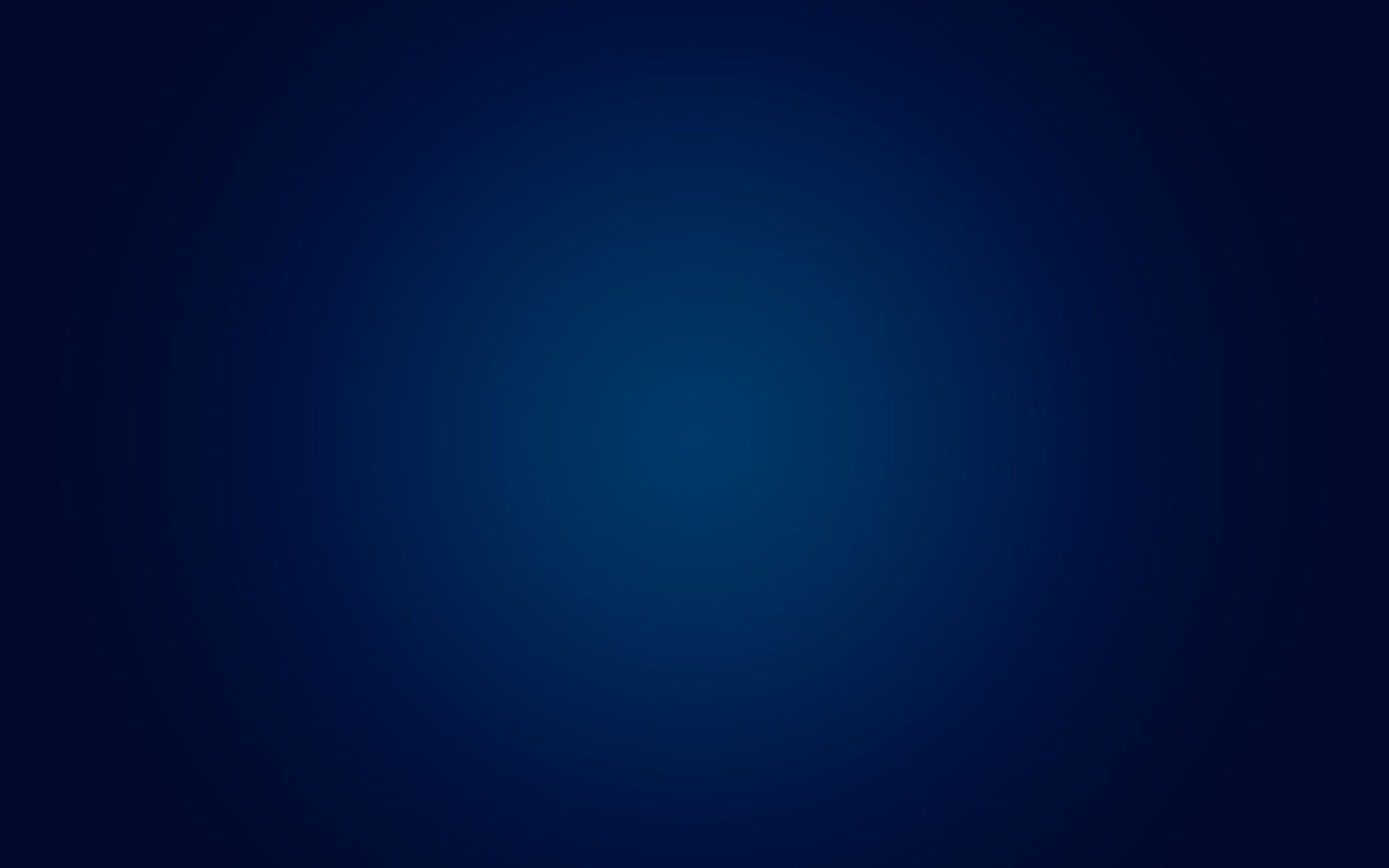 TRABAJO DE UN SISTEMA DE FUERZAS
Cuando actúan dos o más fuerzas sobre un cuerpo el trabajo total se puede calcular de 2 maneras: 
Calculando los trabajos independientes de cada fuerza y luego sumando de manera algebraica los trabajos. 
Wtotal = F1.X + F2.X + F3.X = W1 + W2 + W3 [J]
Calculando el vector fuerza resultante y luego calcular el trabajo total con ese vector F resultante. 
Wtotal = Ftotal . X [J]
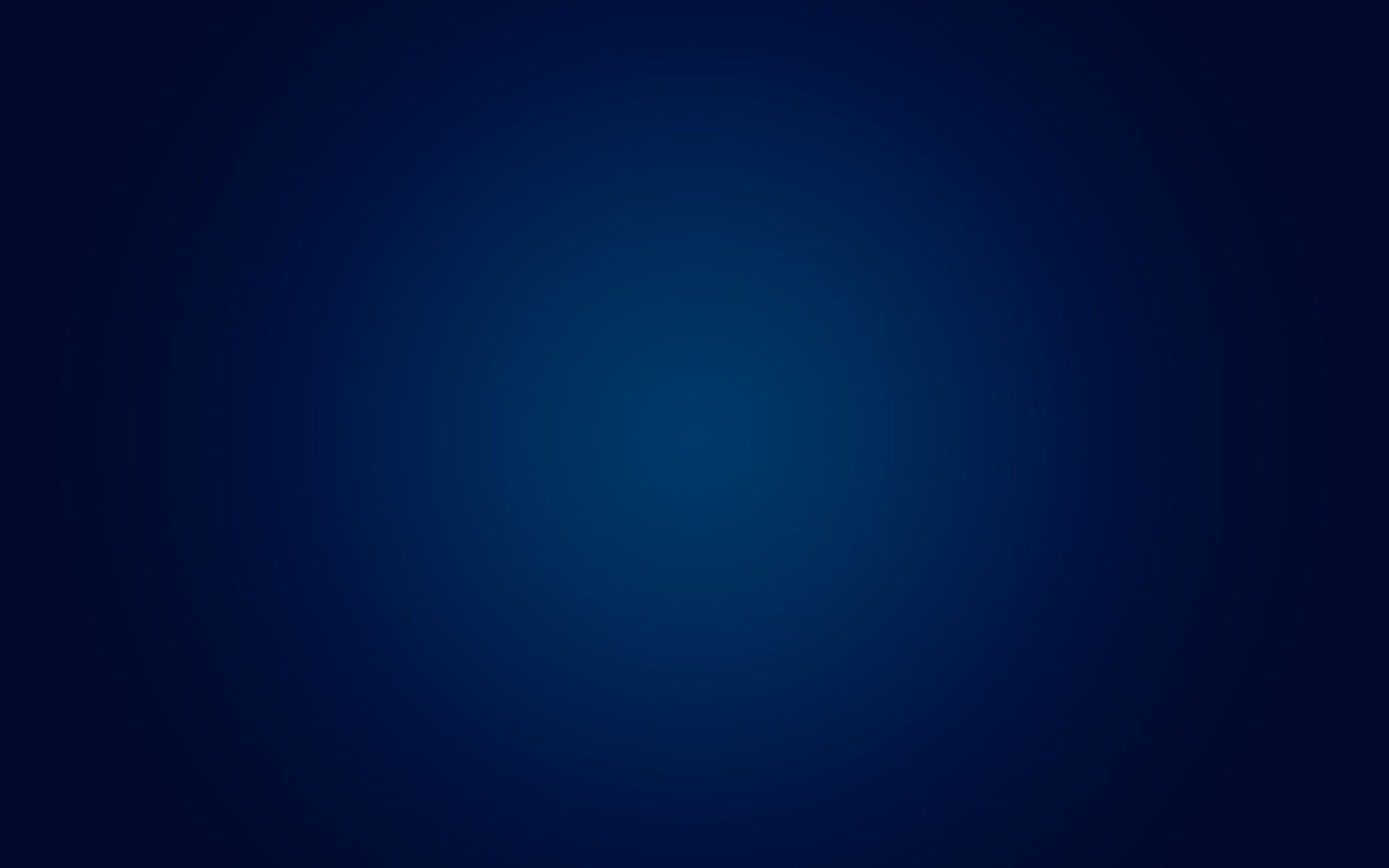 POTENCIA
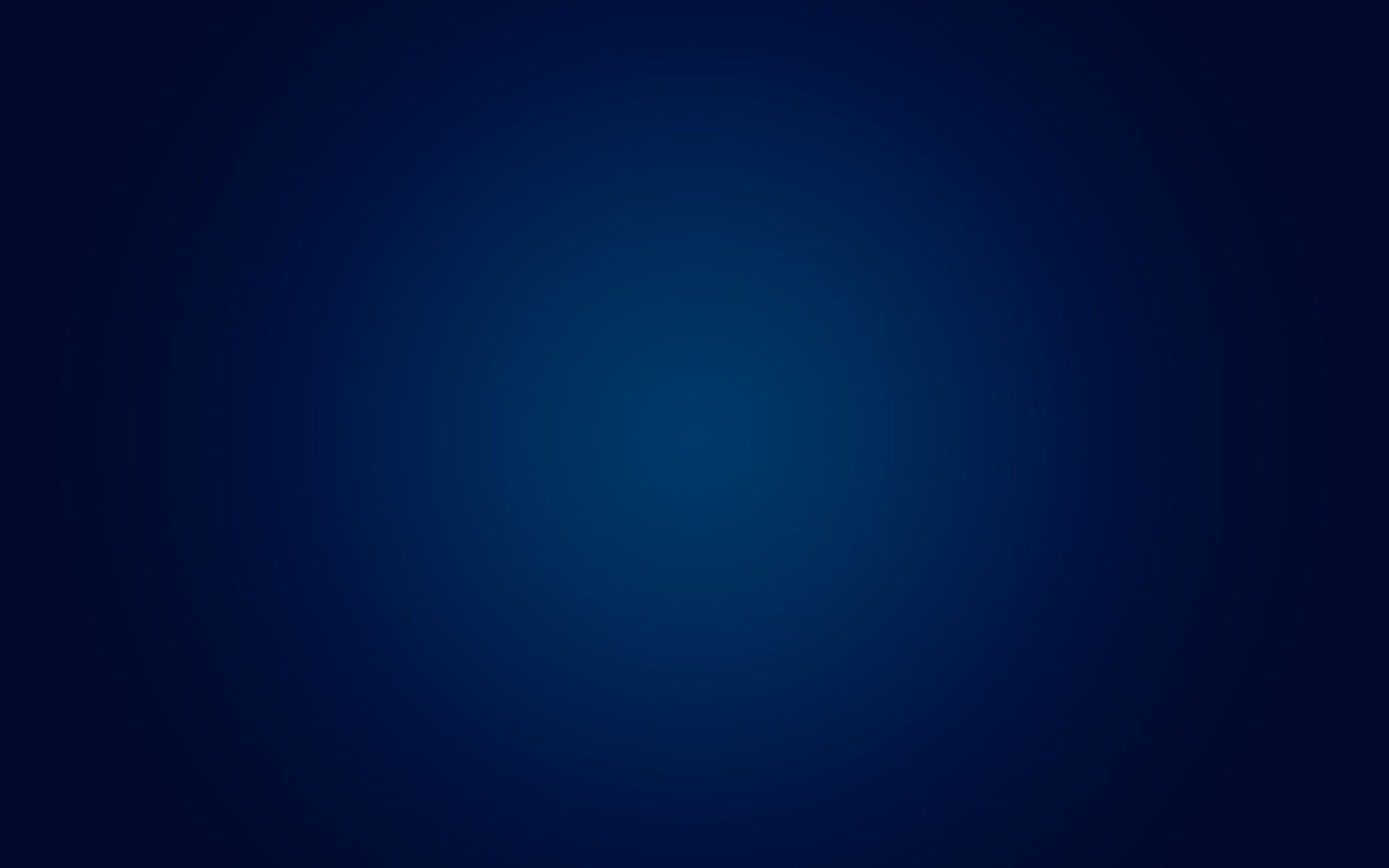 EJERCICIO
La máquina del misterio no tiene batería, hay que empujarla 10[m] para que logre arrancar. Se sabe que su masa son 2500[kg], y que el coeficiente de fricción estático entre el piso y la máquina es de 0,5.
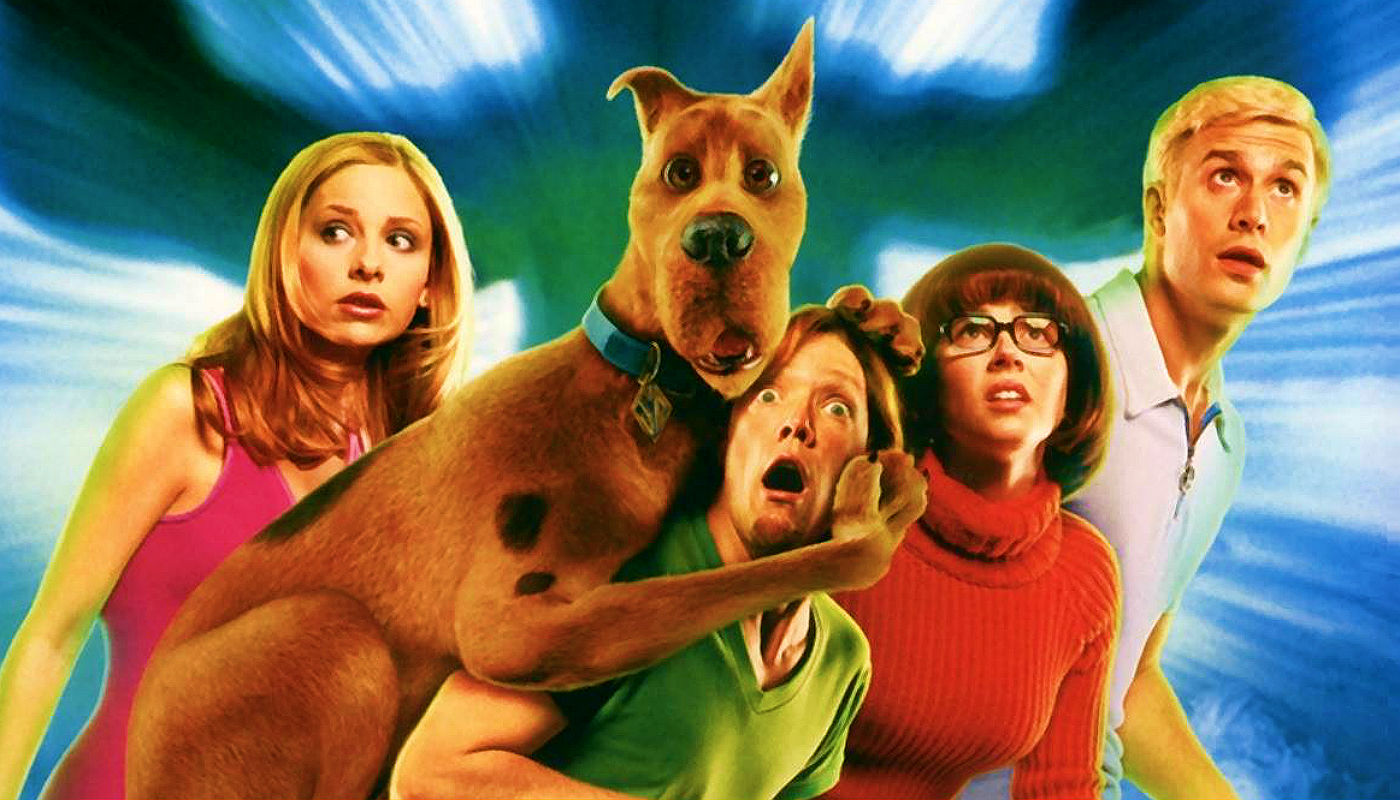 Calcular:
Fuerza necesaria para moverlo.
Trabajo necesario para moverla la distancia necesaria para el arranque.
Potencia ejercida si empujan durante 6 segundos.
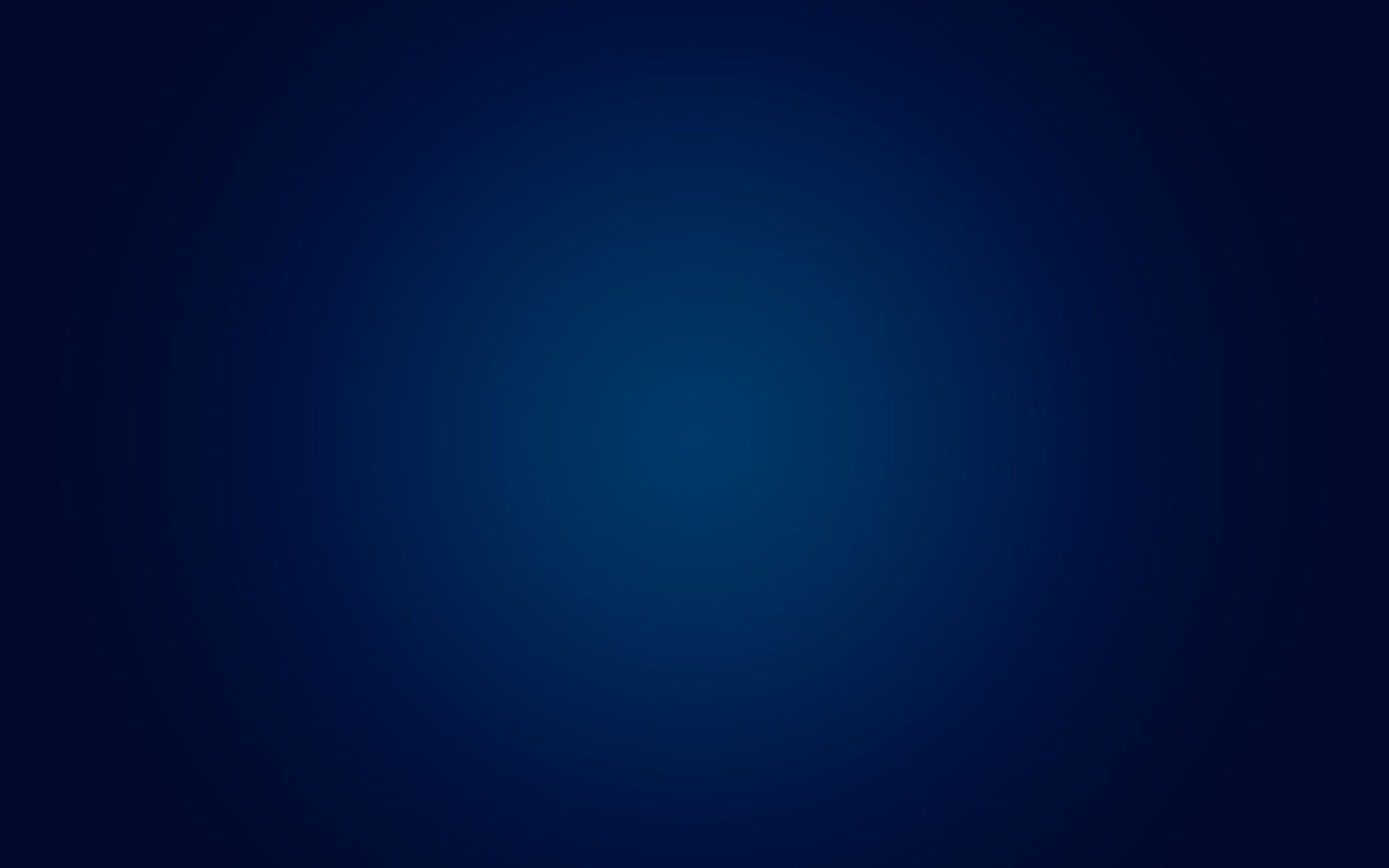 GRACIAS POR SU ATENCIÓN